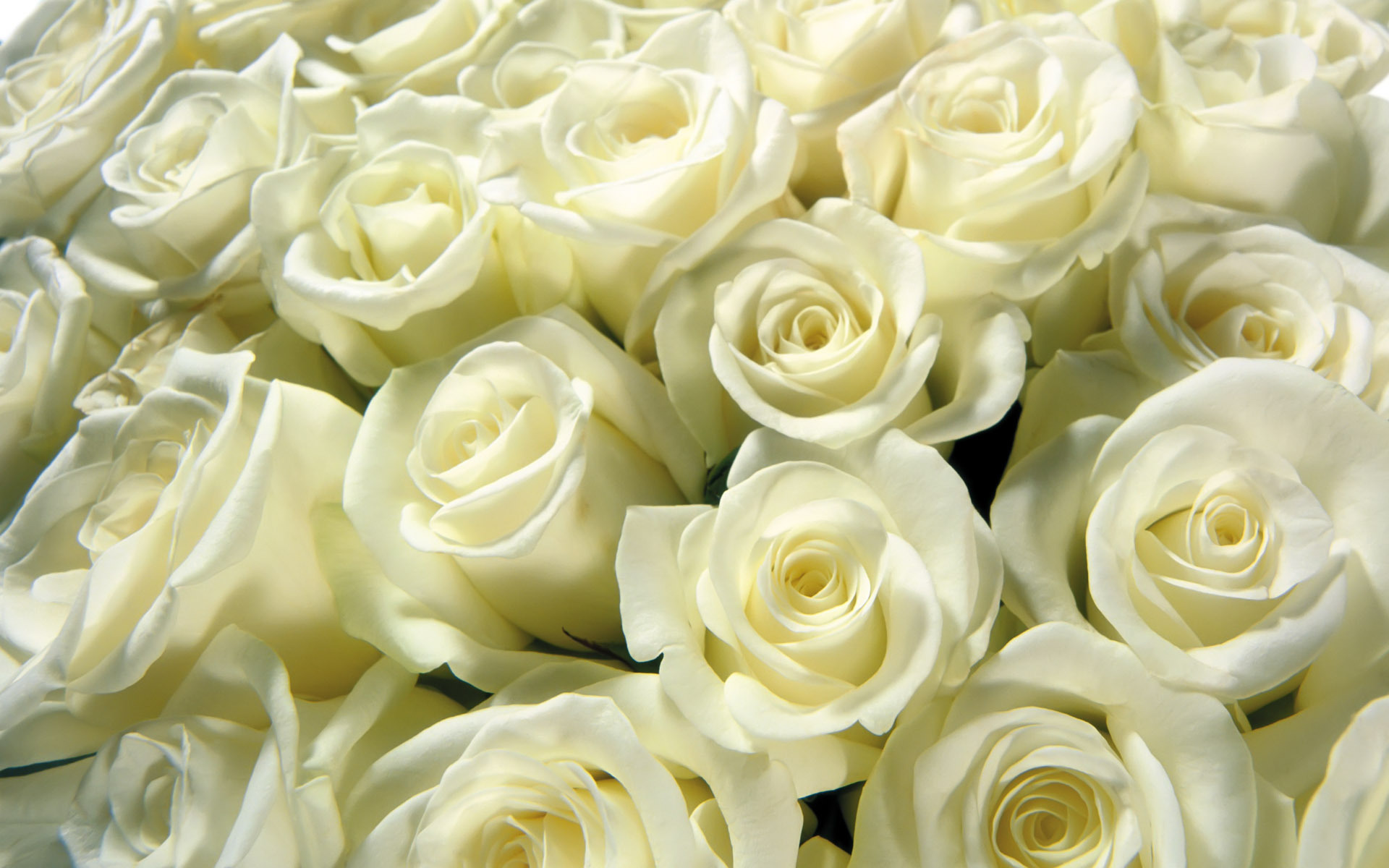 WELCOME
FINANCIAL MARKET AND INSTITUTIONS
TOPIC: OTHER CAPITAL MARKET INSTRUMENTS
INTRODUCTION:
           The capital market consists of primary market and secondary market. Primary market is a place where a company for the first time makes shares or issues available to the public under different categories such as equity, debt  or hybrid instruments, the secondary market enables the holders of securities to trade them. The primary market serves as a platform for raising capital. Secondary market is also known as the aftermarket, is the place where goods which are already used by someone are sold or bought. Thus we can define secondary market as “the financial market where previously issued securities and financial instruments such as stocks, bonds, futures and options are maneuvered from one investor to another”. Secondary market primarily deals in used products or an alternative use of an existing product or assets where the customer base is the second market.
OTHER CAPITAL MARKET INSTRUMENTS

DERIVATIVES
          Derivatives are instruments for hedging risk. They are risk transferring instruments. They called as derivatives because they derive their value from the value of some underlying assets. The underlying assets may be interest rate, foreign exchange, commodity or share or any security. 
             According to D.G Gardener, “A derivative is a financial product which has been derived from market for another product.”
Characteristics of Derivatives
 Derivative is a financial instrument
 One or more underlying assets
 A contract is created between two parties
 One party receives or makes the claim on an underlying asset.
The value of the financial instrument is determined on the basis of the value of the underlying security.
 The assets should be easily marketable
The respective liability or claim made should be met by other party.
Derivatives are also known as ‘deferred delivery or deferred payment instruments’.
TYPES OF DERIVATIVES

 FORWARDS
     A forward contract is a customized contract between two entities. Where settlement takes place on a specified date in future on today's pre-agreed price.
Features of forwards
 There is a contract between two financial institutions.
 The contract is made to buy or sell securities.
 The price at which dealings is to be done, is determined at the time of contract.
 The price, which is referred in the contract, is known as delivery price.
 The delivery price and forward price will be same at the time of entering contract.
 The delivery price and the forward price will not be same after a certain period.
FUTURES
     A futures contract is an agreement between two parties to buy or sell an asset at a certain time in future at a certain price. They are special kind of forwards contracts in the sense that former are standardized exchange traded contracts.
 OPTIONS
     An option refers to the right to buy or sell a security or other assets during a given time for a specified price. If one party has the option, the other party has an obligation.
Types of Option:-
 Call option: An option to buy is called call option.
 Put option: An option to sell is called put option.
 American option: If an option that is exercisable on or before the expiry date is called American option.
 European option: An option, which is exercisable only on expiry date.
SWAPS
     Swaps are private agreements between two parties to exchange cash flows in the future according to a prearranged formula. They can be regarded as portfolios of forward contracts. 
Types of swaps
 Interest Rate Swaps
      They involve swapping only interest related cash flows between the parties in the same currency.
 Currency Swaps
     They involve swapping of both the principal and interest between the parties, with cash flows in one direction being in a different currency than those in the opposite direction.
Commodity swap
      When one party makes a set of payments based on the price of a commodity, such as gold, and the other party makes payments based on fixed or on some other floating rate or price, they are engaged in a ‘commodity swap’.
 Equity swaps
      An equity swap involves one party paying the other a rate based on the rate of return on an equity index. The second party might make payment based on something else. Corporations and financial institutions use them. Individual investors do not use them.
Credit derivatives
        It is a new financial instrument. It was developed in US after 1992 to reduce credit risks. It helps banking, finance companies and other investors to manage credit risk by insuring against unfavorable changes in the quality of borrowers. The loss incurred due to the default of the borrower can be offset by the gains of the credit derivatives.
Derivatives markets
         It can be classified into two categories such as
 Exchange Traded Derivatives
         Derivatives that are traded through derivatives exchanges are known as Exchange Traded Derivatives.
OTC Derivatives (Over the Counter)
         Contracts that are traded directly between two parties, without going through an exchange or other intermediary are known as OTC Derivatives.
Structure of Derivative Markets in India
 Derivative trading in India can take place either on a separate and independent derivative exchange or on a separate segment of an existing stock exchange.
 The clearing and settlement of all trades on the derivative exchange/ segments would have to be done through a clearing corporation or house.
 Derivatives trading take place under the provisions of the securities contracts (regulation) act, 1956 and the securities and exchange board of India act, 1992.
New Derivative Products
        These new derivative products will be relating to :-
 Mini-contracts on equity indices
 Options with longer life/tenure
 Volatility index and F&O contracts
 Options on futures
 Bond indices and F&O contracts
Exchange – traded currency (foreign exchange) futures and options
 Introduction of exchange-traded products to cater to different investment strategies.
Participatory Notes
         Participatory notes are instruments used by investors or hedge funds that are not registered with the SEBI to invest in Indian securities. However, they are not used with in the country. They are used outside India for making investments in shares listed in that country. That is why they are also called offshore derivative instruments.
ROLE PLAYED BY SEBI TO DEFUSE PARTICIPATORY NOTE CRISIS
In the Indian context, foreign institutional investors  and their sub-accounts mostly use these instruments for facilitating the participation of their overseas clients , who are not interested in participating directly in the Indian stock market.
According to an expert group constituted by the finance ministry in India, in august 2004, participatory notes constituted about 46 percent of the cumulative net investments in equities by FIIs.
Trading through participatory notes easy because participatory notes are like contracts notes transferable by endorsement and delivery.
Secondly, some of the entities route their investments through participatory notes to take advantage of the tax laws of certain preferred countries.
Thirdly, participatory notes are popular because they provide a high degree of anonymity , which enables large hedge funds to carry out their operations without disclosing their identity.
The SEBI introduced 15A regulation on Feb. 2004, to curb the misuse of PNs. As per this regulation, the FIIs can only issue PNs to those entities which are regulated under territory rules regulations against underlying Indian securities and a PN cannot be transferred to any other investor .
The financial institutional investors are regulated by SEBI it is mandatory to report to SEBI any issue, renew or cancellation of PN on a monthly basis and submit reports quarterly.
It is mandatory for a PN holder to register with the registrar of companies . The companies are regulated, authorized and supervised by a central bank.
SEBI guidelines on Offshore Derivative Instruments (Participatory Notes) 
1. It has already been clarified by SEBI that there is no proposed bar on ODI contracts, expiring this month or in the  following months, being renewed, provided the renewal does not go beyond 18 months. It was further made clear that this proposal did not in any manner seek to restrict renewal or rollover of Indian Exchange Traded Derivative Contracts by the FIIs.
         The Board decided that starting from the date of implementation of this proposal, they can not issue P-Notes that are based on such derivatives.
2. It was proposed that “further issuance of ODIs by the sub-accounts of FIIs will be discontinued with immediate effect. They will be required to wind up the current position over 18 months, during which period SEBI will review the position from time to time.” The Board decided that from the date of implementation of the proposal, no sub-account can issue fresh ODIs. Existing ODI issuing sub-accounts have to ensure that they wind up all their ODIs within 18 months of implementation of the proposal.  

3. It was proposed that “The FIIs who are currently issuing ODIs with notional value of PNs outstanding (excluding derivatives) as a percentage of their AUC in India of less than 40% shall be allowed to issue further ODIs only at the incremental rate of 5% of their AUC in India. “
4. It was proposed that “Those FIIs with notional value of PNs outstanding (excluding derivatives) as a percentage of their AUC in India of more than 40% shall issue PNs only against cancellation / redemption / closing out of the existing PNs of at least equivalent amount.” The Board confirmed the proposal. 5. The Board decided that the effective date for calculation of the AUC for the purpose of determining the notional value of PNs issued as a percentage of AUC, for the above proposals shall be September 30, 2007. The proposal will however take effect after close of trading hours on October 25, 2007.
6. The SEBI board has agreed to the following changes to the registration criteria a. Broad-based criteria The “broad-based” criteria shall now be modified to include entities having at least 20 investors, no single investor holding more than 49% (instead of 10% at present). b. Track record of the applicant  

Track record of individual fund managers will be considered for the purpose of ascertaining the track record of a newly set up fund, subject to such fund manager providing its disciplinary track record details. c. Issuance of ODIs/PNs would be limited to only “regulated” entities and not “registered” entities. d. FII and sub-account registrations will be perpetual, subject to payment of fees.
HEDGE FUND
Hedge funds are most often set up as private investment partnerships that are open to a limited number of investors and require a very large initial minimum investment. Investments in hedge funds are illiquid as they often require investors keep their money in the fund for at least one year. For the most part hedge funds are unregulated because they cater to sophisticated investors. The goal of most hedge funds is to maximize return on investment.
INITIAL PUBLIC OFFERING AND BOOK BUILDING

Corporates may raise capital in the primary market by way of an initial public offer, rights issue or private placement. An Initial Public Offer (IPO) is the selling of securities to the public in the primary market. This Initial Public Offering can be made through the fixed price method, book building method or a combination of both. 
           
             According to the working group on the companies act 1997, “book building is an international practice which refers to collecting orders from investment bankers and large investors based on an indicative price range.”
The book building is done through the following processes:-
The company which wants to issue shares , approaches a merchant banker and informs him the number of shares the company wishes to issue and other material information related with it.
The merchant banker invites his known institutional investors to bid for the companies share. The intentional investors are asked to disclose the total number of shares they will by at different prices. After finalizing price securities are allocated to the highest bid price.
The company has the choice to cancel the issue if the bid price is too low.
The trading starts on the next day itself.
SEBI has permitted book building under two schemes:

75% Book Building Process - As per this option "In an issue of securities to the public through a prospectus the option for 75% book building shall be available to the issuer company“

Offer to Public Through Book Building Process -
According to this option an issuer company may, make an issue of securities to the public through a prospectus in the following manner: -
100% of the net offer to the public through book building process, or
75% of the net offer to the public through book building process and 25% at the price determined through book building.
GUIDELINES FOR BOOK BUILDING

75% Book Building Process
The option of book-building shall be available to all body corporate.
 
a. The book-building facility shall be available as an alternative to, and to the extent of the percentage of the issue which can be reserved for firm allotment, as per these Guidelines.
b. The issuer company shall have an option of either reserving the securities for firm allotment or issuing the securities through book-building process. 

The issue of securities through book-building process shall be separately identified / indicated as 'placement portion category', in the prospectus.
a. The securities available to the public shall be separately identified as 'net offer to the public'.
b. The requirement of minimum 25% of the securities to be offered to the public shall also be applicable.
2) In case the book-building option is availed of, underwriting shall be mandatory to the extent of the net offer to the public.
3)The draft prospectus containing all the information except the information regarding the price at which the securities are offered shall be filed with the Board.
4) One of the lead merchant banker to the issue shall be nominated by the issuer company as a Book Runner and his name shall be mentioned in the prospectus. 
a) The copy of the draft prospectus filed with the Board may be circulated by the Book Runner to the institutional buyers who are eligible for firm allotment and to the intermediaries eligible to act as underwriters inviting offers for subscribing to the securities.
b) The draft prospectus to be circulated shall indicate the price band within which the securities are being offered for subscription.
5) The Book Runner on receipt of the offers shall maintain a record of the names and number of securities ordered and the price at which the institutional buyer or underwriter is willing to subscribe to securities under the placement portion.
6) The underwriter(s) shall maintain a record of the orders received by him for subscribing to the issue out of the placement portion.
7) The institutional investor shall also forward its orders, if any, to the book runner. 
8) On receipt of the information, the Book Runner and the issuer company shall determine the price at which the securities shall be offered to the public.
9) The issue price for the placement portion and offer to the public shall be the same.
10) On determination of the price of the underwriter shall enter into an underwriting agreement with the issuer indicating the number of securities as well as the price at which the underwriter shall subscribe to the securities.
    Provided that the Book Runner shall have an option of requiring the underwriters to the net offer to the public to pay in advance all monies required to be paid in respect of their underwriting commitment. 

 On determination of the issue price within two day, thereafter the prospectus shall be filed with the Registrar of Company.
 The issuer company shall open two different accounts for collection of application moneys, one for the private placement portion and the other for the public subscription.
Book Runner shall collect from the institutional buyers and the underwriters the application forms along with the application moneys to the extent of the securities proposed to be allotted to them / subscribed by them
Allotments for the private placement portion shall be made on the second day from the closure of the issue.
In case the Book Runner has exercised the option of requiring the underwriter to the net offer to the public to pay in advance all moneys required to be paid in respect of their underwriting commitment by the eleventh day of the closure of the issue the shares allotted as per the private placement category shall be eligible to be listed.
The Book Runner and other intermediaries associated with the book building process shall maintain records of the book building process.
The Board shall have the right to inspect such records.
In case of under subscription in the placement portion spillover shall be permitted from the net offer to the public to the placement portion.
Offer to Public Through Book Building Process
 
Book Building shall be for the portion other than the promoters contribution and the allocation made to permanent employees of the issuer company and in the case of a new company  and shareholders of group companies in the case of an existing company' either on a 'competitive basis' or on a 'firm allotment basis'. 
The Lead Merchant Banker shall act as the Lead Book Runner. 
The Book Runner may appoint those intermediaries who are registered with the Board and who are permitted to carry on activity as an 'Underwriter' as syndicate members.
The Book Runner/syndicate members shall appoint brokers of the exchange, who are registered with SEBI, for the purpose of accepting bids, applications and placing orders with the company and ensure that the brokers so appointed are financially capable of honoring their commitments arising out of defaults of their clients/investors, if any.
The company may apply for listing of its securities on an exchange other than the exchange through which it offers its securities to public through the on-line system
The primary responsibility of building the book shall be that of the Lead Book Runner.
In case of appointment of more than one Lead Merchant Banker or Book Runner for book building, the rights, obligations and responsibilities of each should be delineated.
The Board within 21 days of the receipt of the draft prospectus may suggest modifications to it.
The Lead Merchant Banker shall be responsible for ensuring that the modifications / final observations made by the Board are incorporated in the prospectus.
The issuer company shall after receiving the final observations if any on the offer document from the Board make an advertisement in an English National daily with wide circulation, one Hindi National newspaper and a Regional language newspaper with wide circulation at the place where the registered office of the Issuer Company is situated.
The Book Runner and the issuer company shall determine the issue price based on the bids received through the 'syndicate members'.
Once the final price (cut-off price) is determined all those bidders whose bids have been found to be successful (i.e. at and above the final price or cut-off price) shall become entitle for allotment of securities.
No incentive, whether in cash or kind, shall be paid to the investors who have become entitled for allotment of securities.
The investors shall have the right to revise their bids.
The final prospectus containing all disclosures as per these Guidelines including the price and the number of securities proposed to be issued shall be filed with the Registrar of Companies.
The online, real time graphical display of demand and bid prices at the bidding terminals shall be made. The book running lead manager shall ensure the availability of adequate infrastructure for data entry of the bids on a real time basis
The investors who had not participated in the bidding process or have not received intimation of entitlement of securities may also make an application.
ALLOCATION AND ALLOTMENT PROCEDURE – GUIDELINES
Not less than 25% of the net offer to the public shall be available for allocation to individual investors who applied  1000 securities ,15% to investors who applied for more than 1000 securities and not more than 60% to qualified institutional buyers.
An issuer company makes an issue of 75% of the net offer to public through book building process and 25% at the price determined through book building.
Allotment to retail individual investors and non institutional investors should be made on the basis of the proportionate allotment system.
 allotment shall be made not later than 15 days from the closure of the issue failing which interest at the rate of 15% shall be paid to the investors.
The book runner and other intermediaries in the book building process should maintain al relevant records and books.
SEBI has the right to inspect the records , books and documents relating to the book building process.
DEPOSITORY SYSTEM
            A depository can be defined as a bank or a company which holds funds or securities deposited by others, and where exchanges of these securities take place. In other words we can say that a depository is a place where anything is deposited for sale or keeping as,  warehouse is depository for goods, a clerk’s office is depository for records.
Definition
       The term depository can be defined as, “a central location for keeping securities on deposit”.
Features
 A depository is an organization
 It keeps the securities of the investors under safe custody
 It keeps the securities of the investor in electronic form
 It helps to transfer the ownership of securities in electronic mode
It transfers securities between accounts on the instruction of the account holder
 It leads the capital market towards scrip less system through immobilization and dematerialization of certificates
Objectives
 To reduce the transfer time of securities
 To reduce the cost of transfer for the investor
 To avoid the risk of settlement of securities
 To enhance liquidity and efficiency
 To create a system for handling securities in electronic form
 To promote the country’s competitiveness by complying the global standards
 To provide service infrastructure in the capital market
Activities of the Depository
 Accept deposit of securities for safe custody.
 Create computerized book entry for all transactions.
 Provides facility for withdrawal of securities.
It undertakes to distribute dividends, bonus shares, etc. to its        account holders.
 Monitoring all accounts of investors.
 Redemption of securities on maturity.
Interacting institutions
 The Central Depository
 Share Registrar and Transfer Agent
Clearing and settlement corporation
Depository process
 Immobilization or dematerialization
 fresh issue

REMATERIALIZATION
         The investor can withdraw the shares, which are deposited with the depositories. This process is called Rematerialisation.
Features
A client can rematerialize his dematerialized holdings at any point of time
 The rematerialisation process is completed within 30 days
 The securities sent for rematerialisation cannot be traded.
The process of Rematerialisation
 Investor makes a request for rematerialization.
 Depository participant intimates depository of the request through the system.
 Depository confirms rematerialization request to the registrar.
 Registrar updates accounts and prints certificates.
 Depository updates accounts and downloads details to depository participant.
 Registrar dispatches certificates to investor.
Transfer of Ownership
            The ownership of the shares is transferred from one party to another in the event of trade. Shares can be transferred in different ways such as one account to another, same investors account with the same depository agent, to the family members and to an institution when it is pledged as a security for obtaining loan.

 Declaration of dividend, bonus share etc.
 In the depository system, the shares are in the names of the Depository nominee.
 But the actual owners are individuals or institutions.
 When the corporates declares dividends, right issues, bonus etc the depository prepares the record of investors as on the record date. This record is then submitted to the Registrar of the company. The registrar calculates dividend related with each individual and it is send to the investor directly.
In the case of bonus shares, the registrar calculates the bonus, which is entitled, by the investor and information is giver to the depository about the number of bonus shares to be credited to the each account holder. 
 In the case of right offer, the registrar prepares a letter of offer on the basis of record, which is submitted by the depository. The letter of offer is then send to the investor.

The investor sends the following statements to the investor frequently.
 Contract statement with details of trade
Confirmation statements with details of trade
Monthly traded particulars
Quarterly statements showing the security balances
DEPOSITORY SYSTEM IN INDIA
 Depository act was promulgated in 1996.
 The concept of depository system essentially aims at eliminating the large and burdensome paper work involved in the scrip-based system and offers scope for paperless trading.
 It enables conversion of physical securities in electronic form through a process of ‘dematerialization’  of share certificates and facilitates share transactions and transfers electronically without involving any share certificate or transfer deed.
 It thus reduces the hardship currently faced by the investors and it offers options for converting the share from electronic to physical or paper from through a process of rematerialization also known as ‘remat’.
Key Features of Depository System in India
 Multi – depository system
 Dematerialization as against immobilization
Depository services through depository participants
 Fungibility
 Registered owners or beneficial owner
 Free transferability of share
SEBI (DEPOSITRY AND PARTICIPANTS) REGULATION ACT

SEBI has issued  SEBI regulation act in April  1996.
On the basis of the act few stock exchanges have started their own depository services.
In short depository act, 1996 provides guidelines for the setting up and the working of depositories in India.
SEBI regulations, 1996 notified under the depositories act, 1996 provides the regulatory framework for depositories.
Depository

The companies, which are sponsored by one of the following will only be allowed to register as depositories
The sponsored companies are public financial institutions, scheduled banks, recognized stock exchange, financial services companies in which 75% or more equity is held by one or more of the above, approved foreign companies engaged in provision of custodial, clearing settlement services in India and approved foreign financial institution.
The minimum net worth stipulated by SEBI for a depository is Rs. 100 crore
At present we have two depositories namely, national securities depository limited (NSDL) and central depository services limited (CDSL)
Functions of Depository

Dematerialization
Account transfer
Transfer and registration
Corporate actions
Pledge and hypothecation
Linkages with clearing system
Depository Participants
Public financial institutions
Scheduled banks
RBI approved foreign banks operating in India
State financial corporations
Institutions, which provide financial services promoted by any of the institution, mentioned above, either jointly or severally
Custodians of securities who are registered with SEBI 
Clearing corporations or clearing houses of stock exchanges
Stock brokers registered with SEBI
Non – banking finance companies with a minimum worth of Rs. 50 lakhs.
Registration and commencement of business

Companies, which are formed and registered under the companies act. 1956 can only be registered as depository. 
All depositories should obtain a certificate of registration from securities and exchange board of India (SEBI)
A depository can comments its operation after obtaining a certificate of commencement of business from SEBI. SEBI will grant such certificate only when it is satisfied that the depository has enough system and safeguards to prevent manipulation of records and transactions.
Depository Eligible Securities

Transfer of securities

Value transfer
Free transfer
Fungibility of dematerialized shares
No stamp duty
Depository record as legal evidence
DEMATERIALIZATION

Dematerialization is the process of converting the physical form of shares into electronic form. Prior to dematerialization the Indian stock markets have faced several problems like delay in the transfer of certificates, forgery of certificates etc. Dematerialization helps to overcome these problems as well as reduces the transaction time as compared to the physical segment. The article discusses the procedures, advantages and problems of dematerialization.
Advantages of dematerialization

* There is no risk due to loss on account of fire, theft or mutilation.* There is no chance of bad delivery at the time of selling shares as there is no signature mismatch.* Transaction costs are usually lower than that in the physical segment.* The bonus /rights shares allotted to the investor will be immediately credited into his account.
* Share transactions like sale or purchase and transfer/transmission etc. can be effected in a much simpler and faster way.
Need for Dematerialization

Dematerialization is developed due to the limitation of the traditional system of trading. The traditional system of trading and settlement through physical certificates needed a lot of paper handling. This lead to high costs and ineffiencies therefore there was a need for script less trading.
The risks related to the traditional system are
It takes 30-60 days for transfer of shares .
There is a possibility of forgery, bad deliveries, legal disputes etc..
Physical share certificates can be stolen.
Likelihood of fake certificates in the market.
Loss of share certificates in transits or accidental  mutilation.
DEMATERIALISATION OF EXISTING SECURITIES

The investor is required to surrender the certificates for dematerialization to the depositary participant.
The depository participant intimates the depository of the request through the system for dematerialization of shares.
The depository participant submits the certificates to the registrar and informs the registrar
about the depository sub account number.
The registrar carries out usual verification procedure and conforms the dematerialization request from the depository.
The depository updates its account and informs the depository participant.
The depository participant  will update his record for the individual investor and send a conformation of deposit to the investor.
DEMATERIALISATION OF NEW ISSUES 
The dematerialized allotment process for the new issues is summarized below
The investor should have a depository account with one of the authorized depository participants and mention in the public issue application form his client account number, the name and identification number of his DP for allotment of shares.
The company will make the allotment in the name of the depository with the name of the investor as beneficial owner.
The depository then creates electronic record to credit the appropriate account of the DP of the investor.
The DP will update his records for individual investors.
The individual investor will be notified immediately.
THE BENEFITS OF DEPOSITORY SYSTEM
Benefits to investors
 Elimination of bad deliveries
 Elimination of risks associated with physical certificates
 Reduction in paper work
 No stamp duty
 Cost of transfer
 Immediate transfer and registration of shares
 Faster settlement cycles
 Faster payment
 Less brokerage
 Faster disbursement of corporate benefits
 Better control
 Other benefits
Benefits to Companies
 Latest knowledge of beneficial ownership of shares
 Reduction in workload of secretarial department
 Reduction in complaints
 To send notices and annual reports without delay
 There will be great saving in time and cost of issue by the companies
 Companies are able to reach better investor service level due to the adoption of the scrip less trading.
Benefits to the capital market
 Transparency in trading, settlement and clearing is possible in the capital market due to introduction of automated system and dematerialization of securities.
 Highly automated markets help the capital market players to do their office activities efficiently
 The existence of the depository system helps to enhance the volume of trade in the stock market
 It induces the foreign institutional investors and foreign investors to participate in market.
 It will attract the middle income people of our country in the capital market
 Achievement of international competitiveness is possible to the capital market by way of adopting scrip less trading system
 It helps to increase the growth potential of the Indian stock markets.
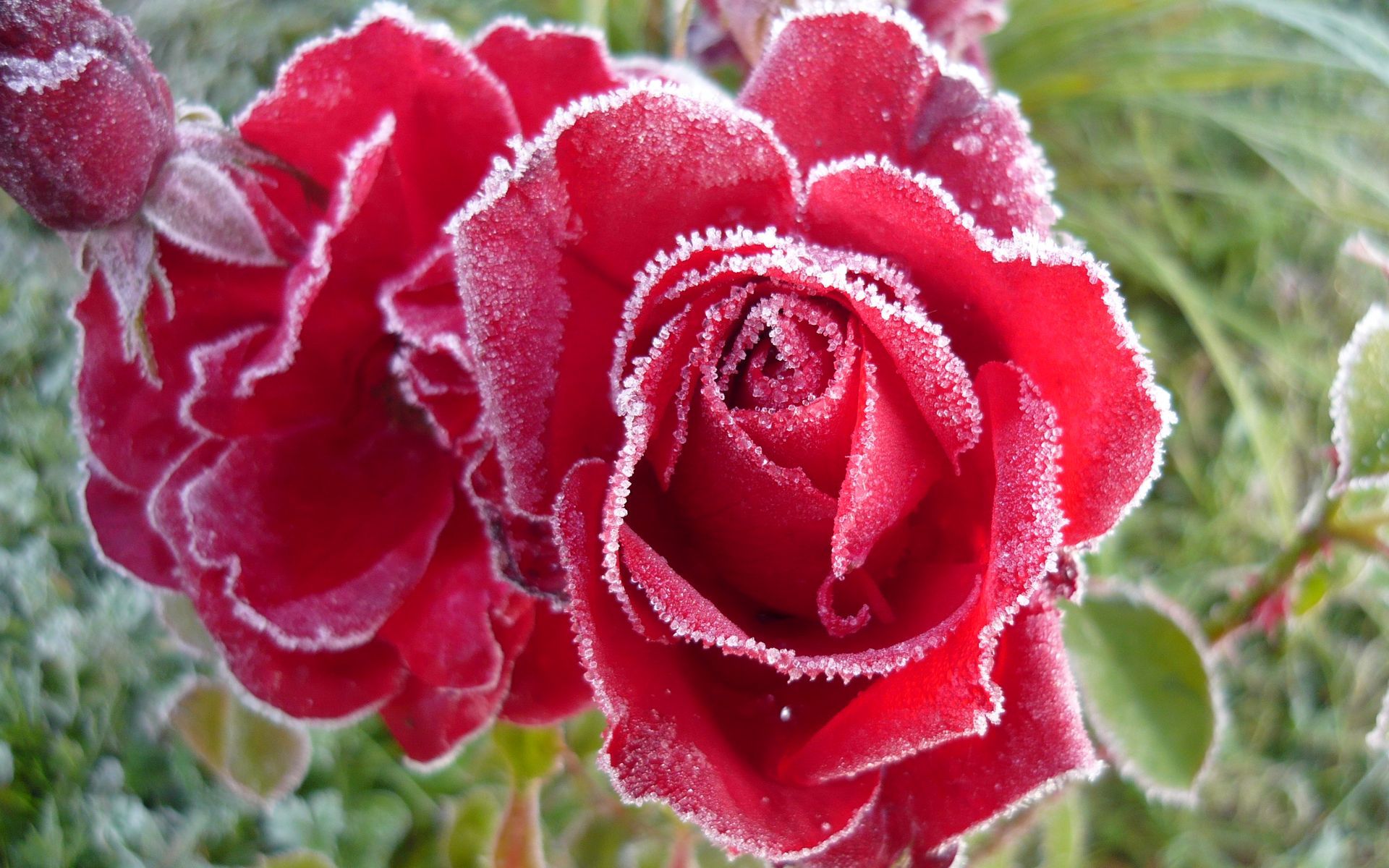 THANK YOU………………